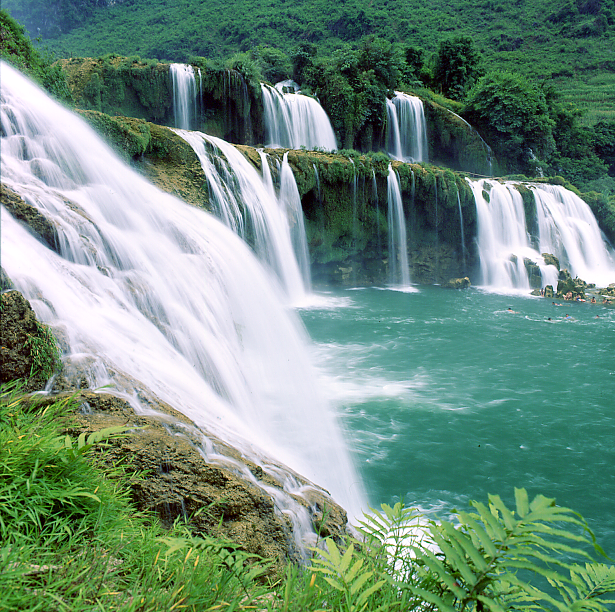 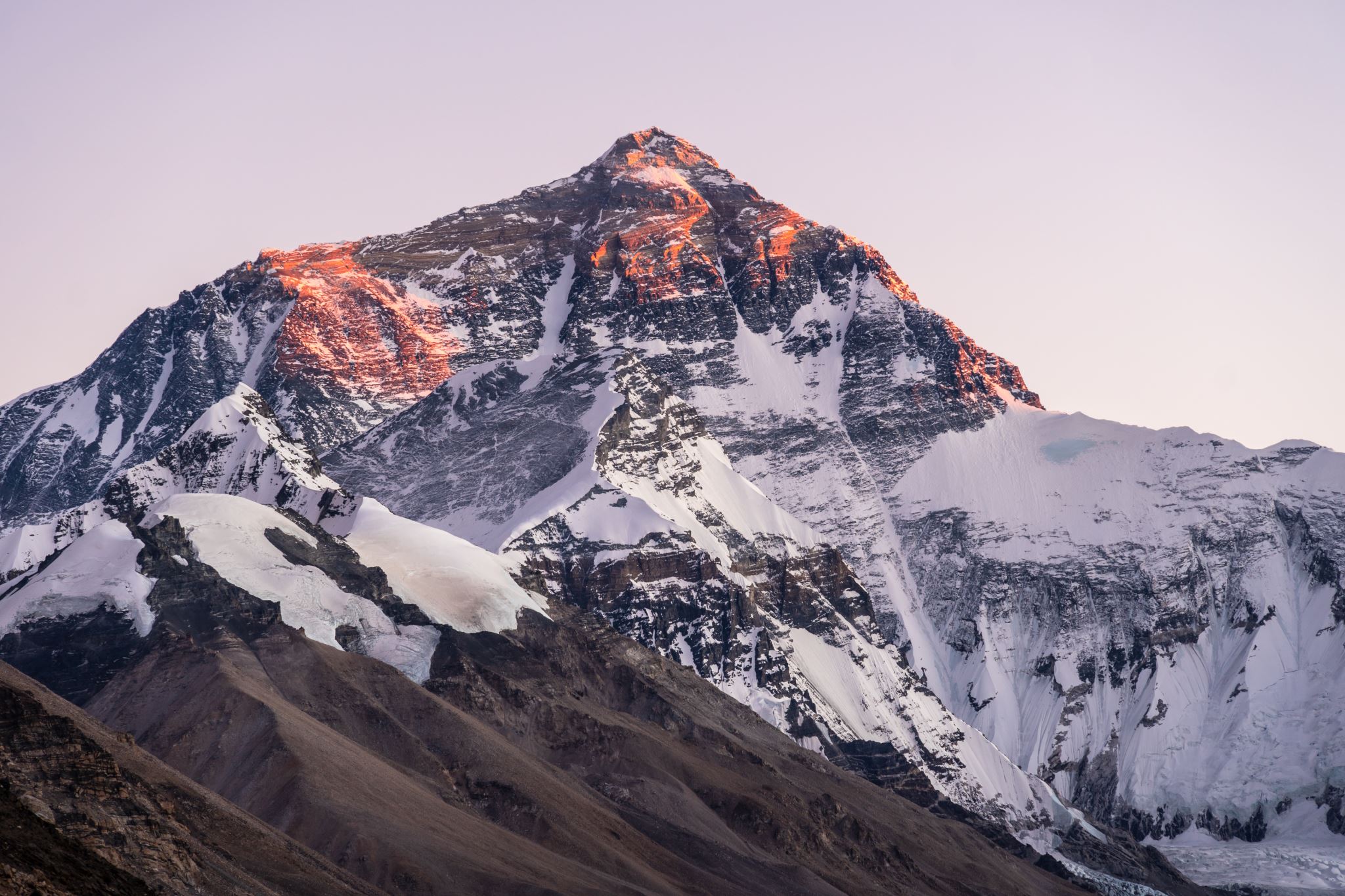 Trường Tiểu học Thắng Nhất
Môn: Toán
Bài: LÀM QUEN VỚI PHÉP CỘNG 
 DẤU CỘNG
(tiếp theo)
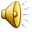 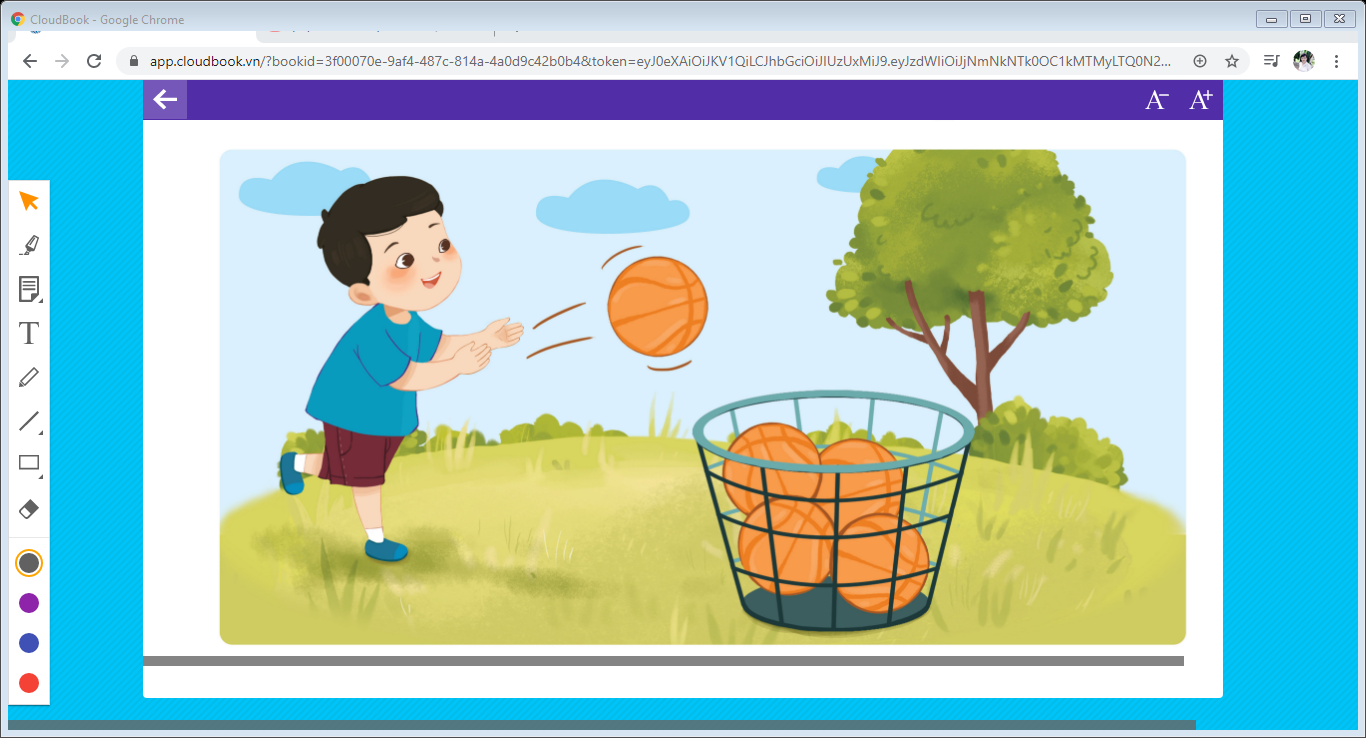 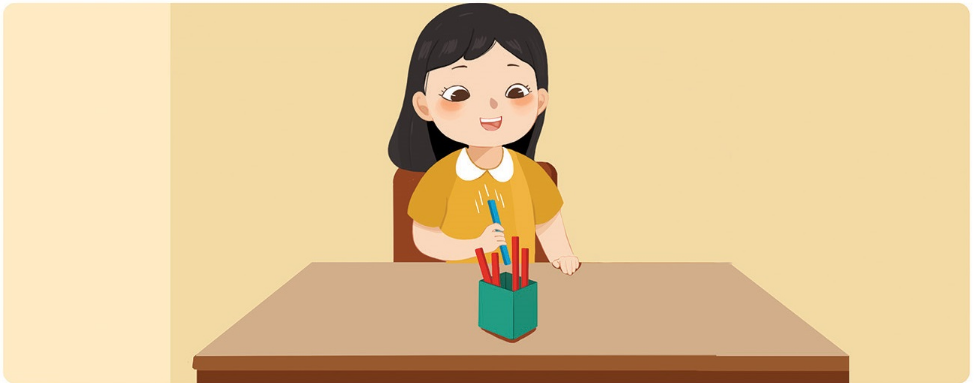 4
+
1
=
5
bốn cộng một bằng năm
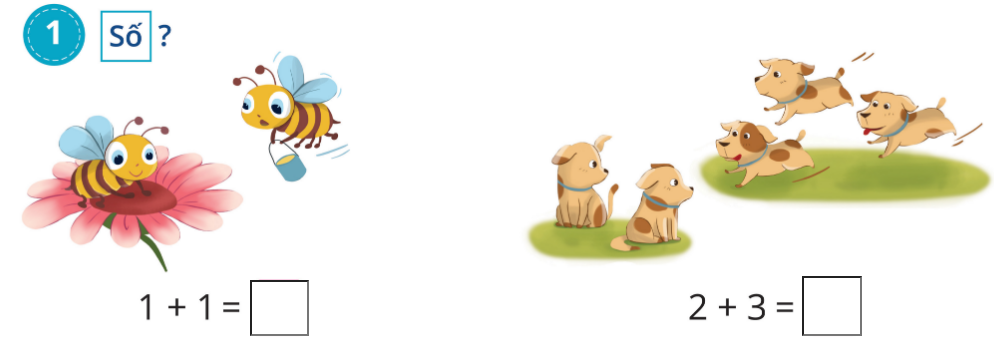 2
5
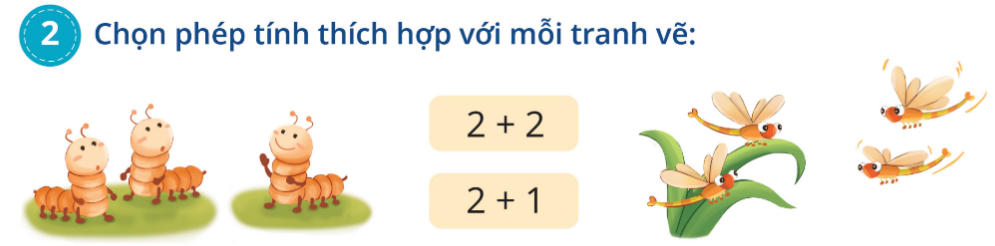 Xem tranh rồi viết phép tính thích hợp:
3
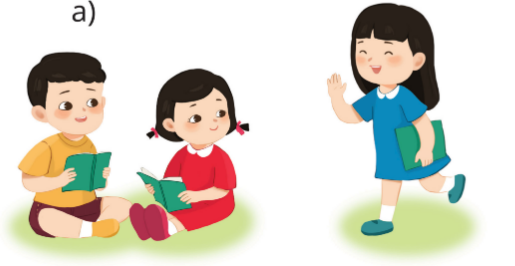 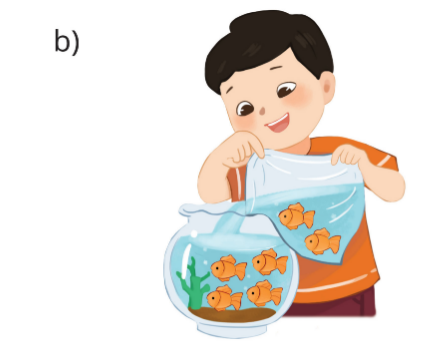 =
+
=
4
2
6
+
2
1
3